JORNADES DE SIMULACIÓ
Balanç tallers 2013-2015
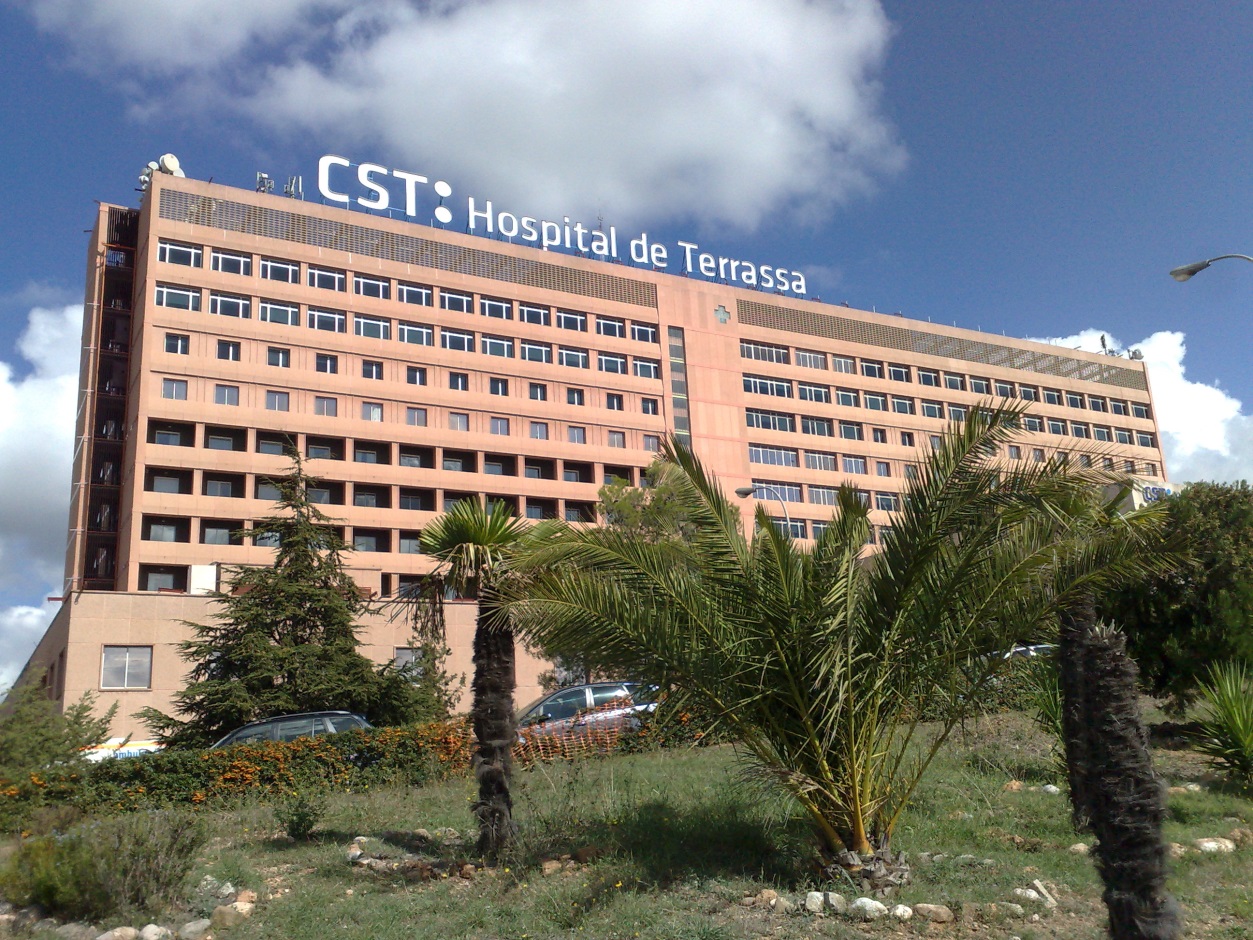 Nom i cognoms
Càrrec
Centre/Departament
Data
ESTRUCTURA
Introducció i objectius
1
Descripció del taller
2
Diagnosi de situació
3
Iniciatives, propostes i accions
4
Indicadors de seguiment
5
Procés d’aplicació
6
Conclusions
7
DIAGNOSI DE SITUACIÓ
1
2
3
4
Lorem ipsum dolor sit amet, consectetur adipiscing elit, sed do eiusmod tempor incididunt ut labore et dolore magna aliqua. Ut enim ad minim veniam, quis nostrud exercitation ullamco laboris nisi ut aliquip ex ea commodo consequat. Duis aute irure dolor in reprehenderit in voluptate velit esse cillum dolore eu fugiat nulla pariatur. Excepteur sint occaecat cupidatat non proident, sunt in culpa qui officia deserunt mollit anim id est laborum.
5
6
7
8
3
4